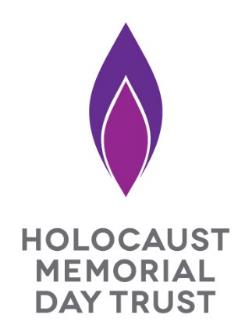 Holocaust Memorial Day
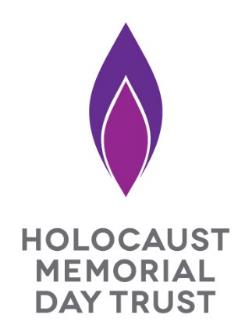 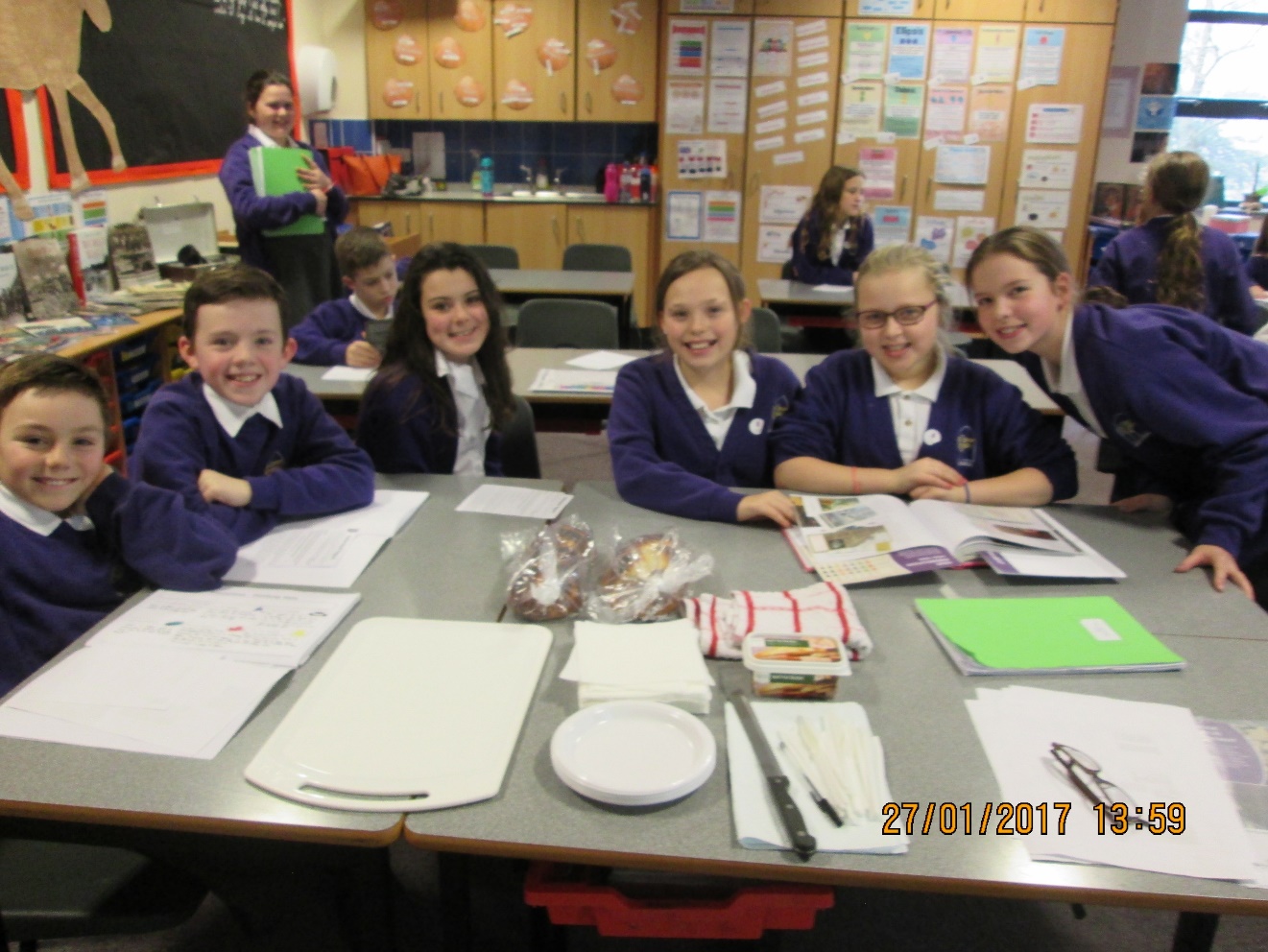 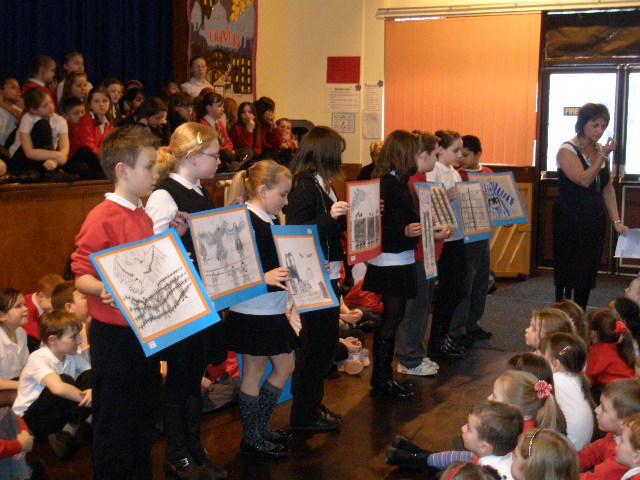 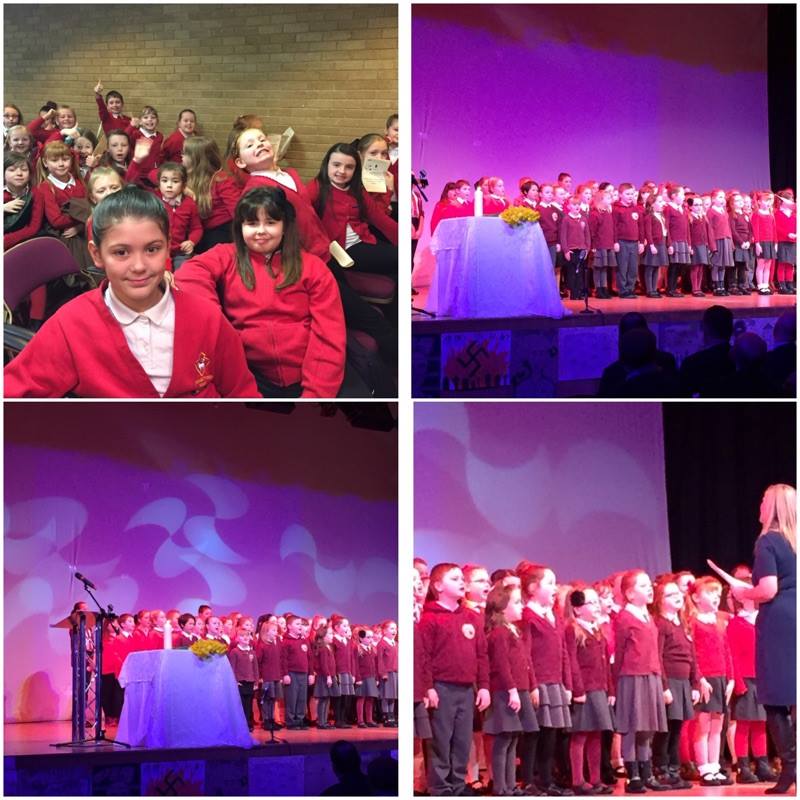 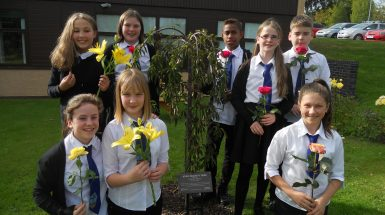 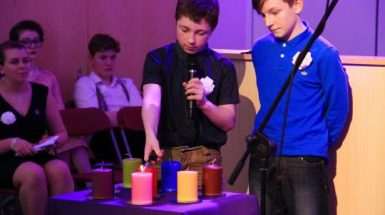 Holocaust Memorial Day is on
27 January each year
Middle © Woodside Primary School
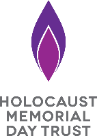 Jewish people
Darfur in Sudan
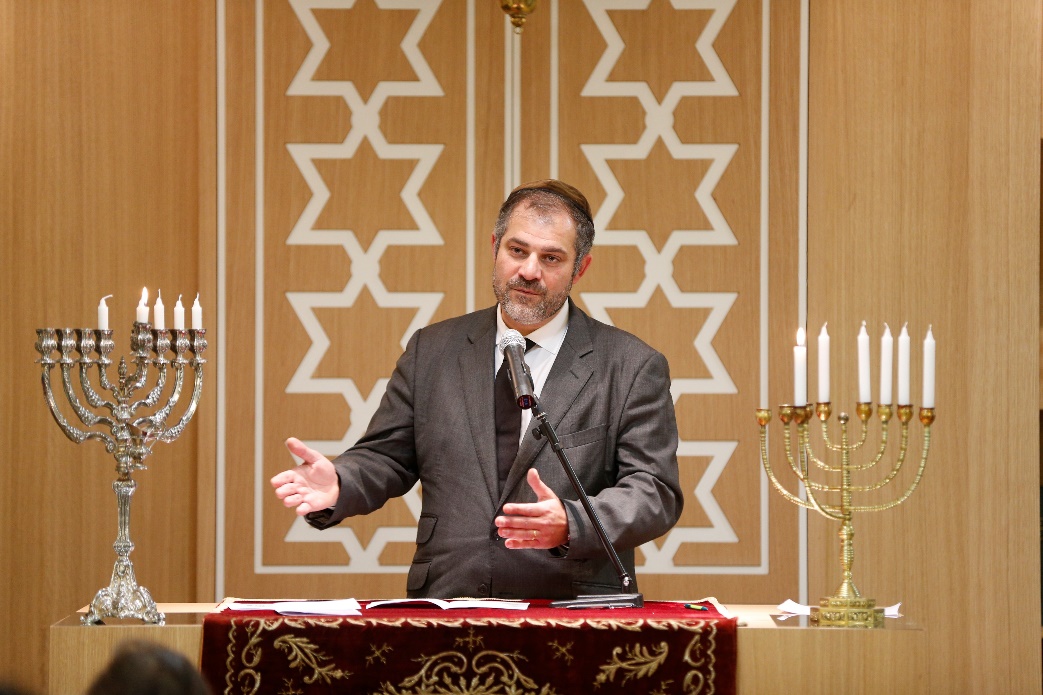 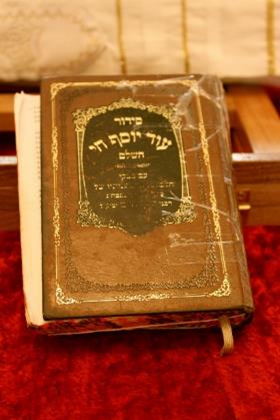 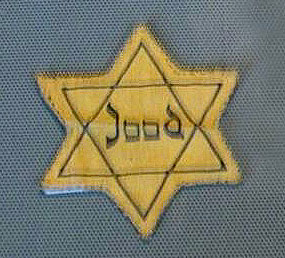 During the Holocaust
Jewish people were
forced to wear a yellow
star on their clothes.
A Rabbi in a Synagogue
The Torah
By Azuelos5 - CC BY-SA 3.0
By Urek Meniashvili CC BY-SA 3.0
CC-BY-SA-3.0 via Wikimedia Commons
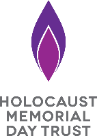 The Nazis
Darfur in Sudan
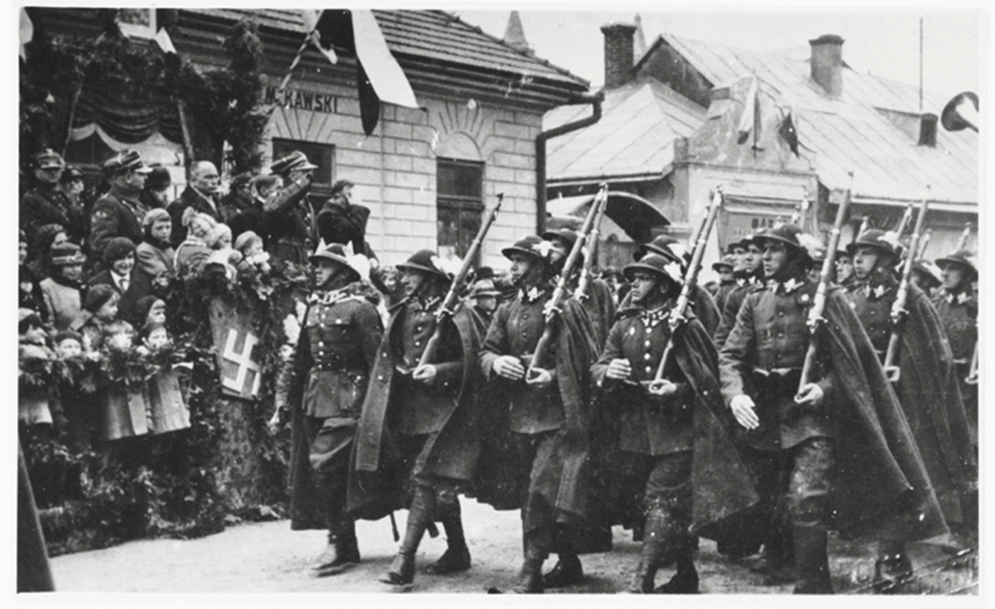 Nazi laws in Germany meant 
that Jewish people:
Couldn’t go to school
Couldn’t marry people who weren’t Jewish
Weren’t allowed to vote
Weren’t allowed to do many jobs
Nazi soldiers
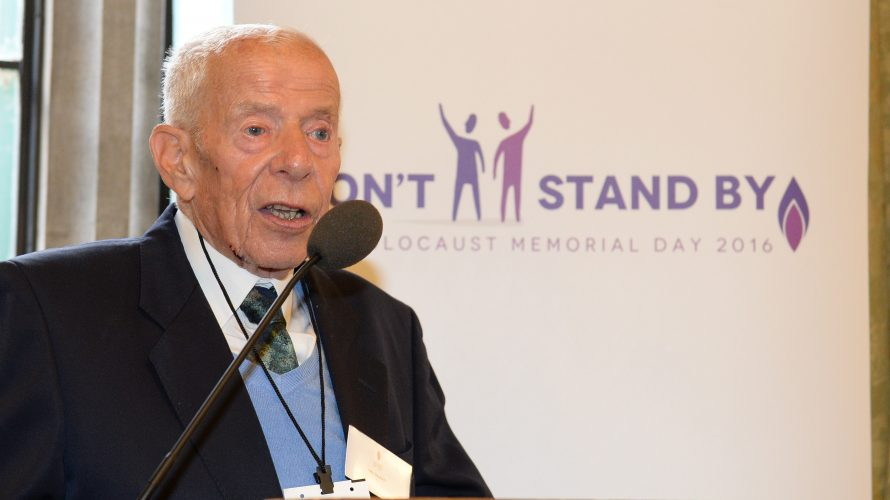 For example, when Otto Deutsch was 10 years old, there 
were new laws in Austria where he lived:

‘A Jew mustn’t own a bicycle, nor a pet. I went to the local
park and saw a sign saying Jews forbidden – I wasn’t 
allowed to kick my football about in the park.’
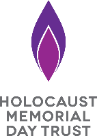 Discrimination
Darfur in Sudan
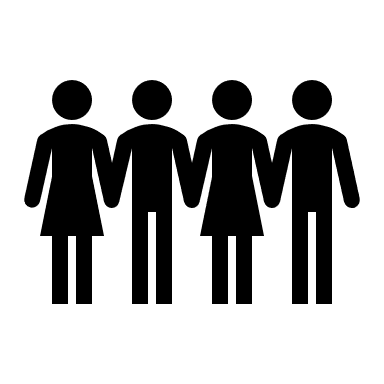 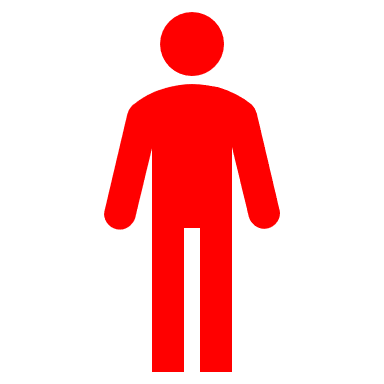 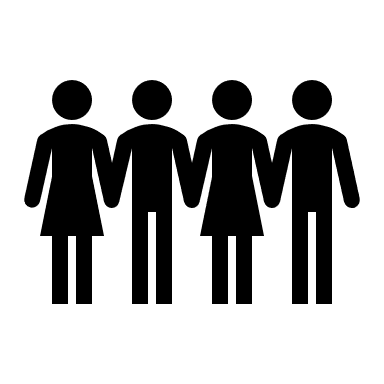 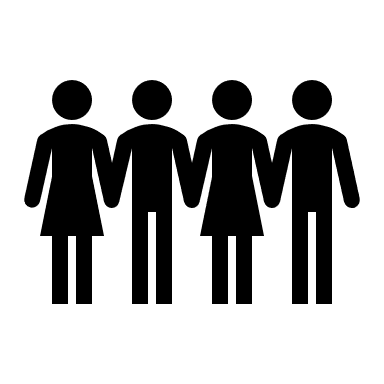 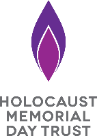 The Holocaust
Darfur in Sudan
The Nazis killed 6 million Jewish people during the Holocaust.
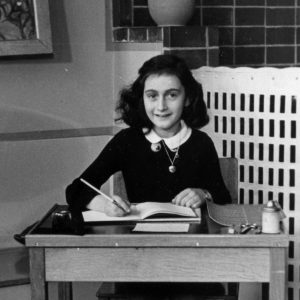 Anne Frank lived in hiding when the Nazis tried to take her family away.
They hid for two years before being found.
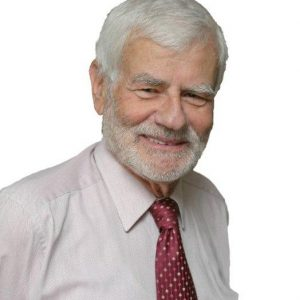 Bernd Koschland came to England as a child to escape the Nazis.
He had to leave his family behind.
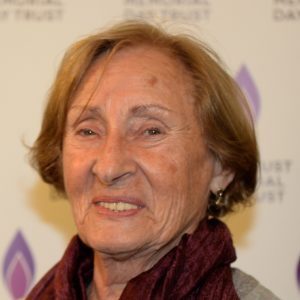 Susan Pollack survived horrible treatment by the Nazis. Lots of her
family were killed.
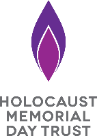 After the Holocaust
Darfur in Sudan
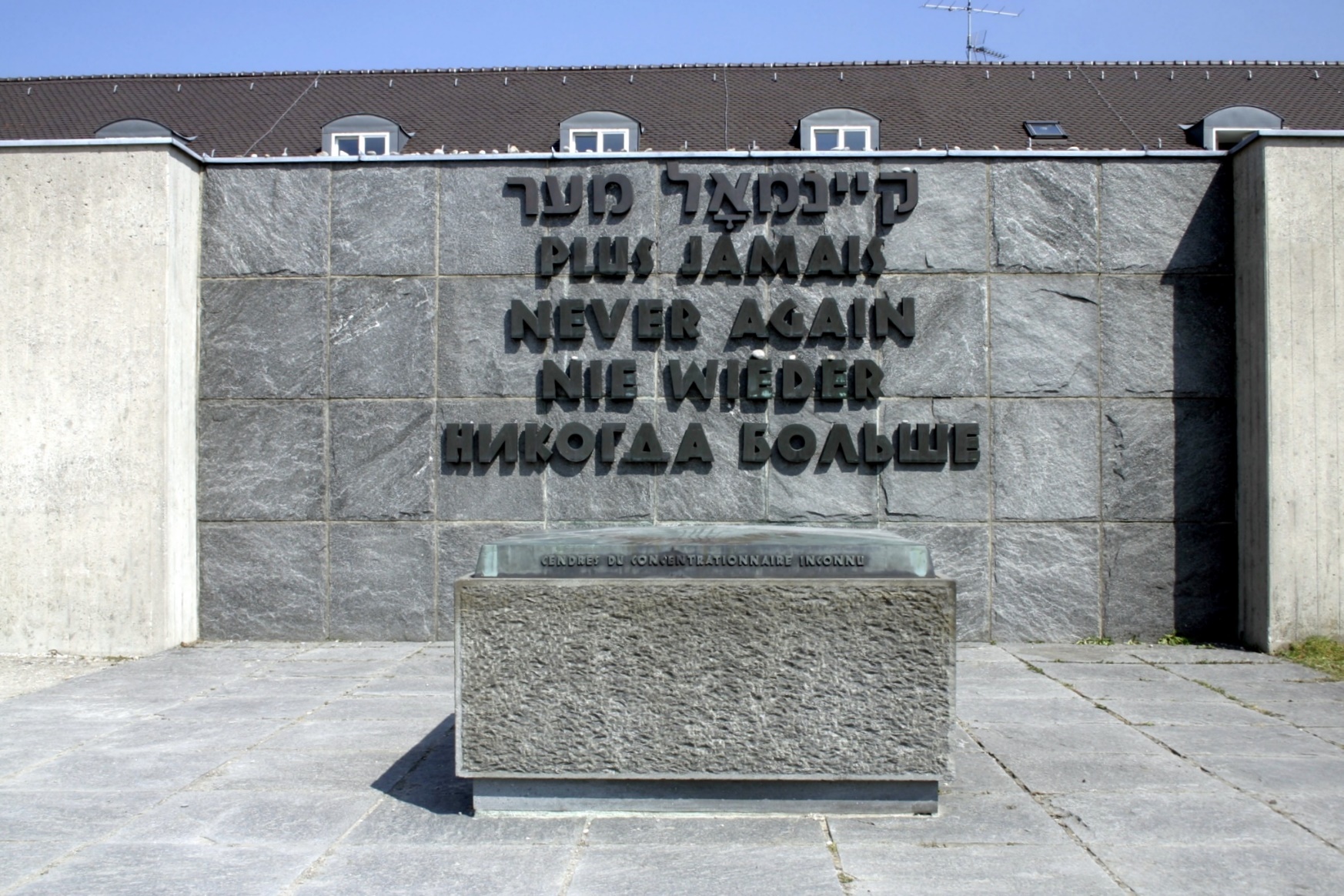 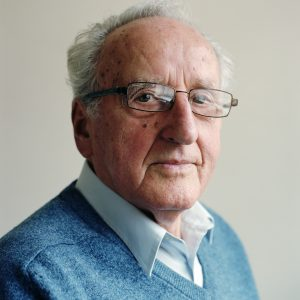 Ivor Perl talks to lots of groups
about his experiences during the
Holocaust.
Memorial at Dachau concentration camp
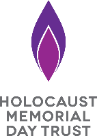 Poetry reading
Darfur in Sudan
Love
Hate
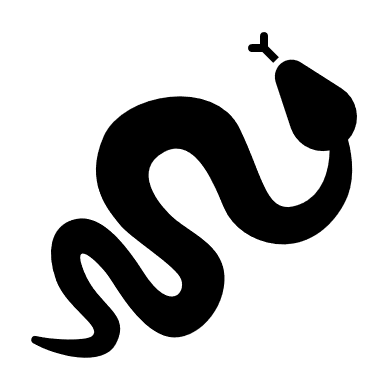 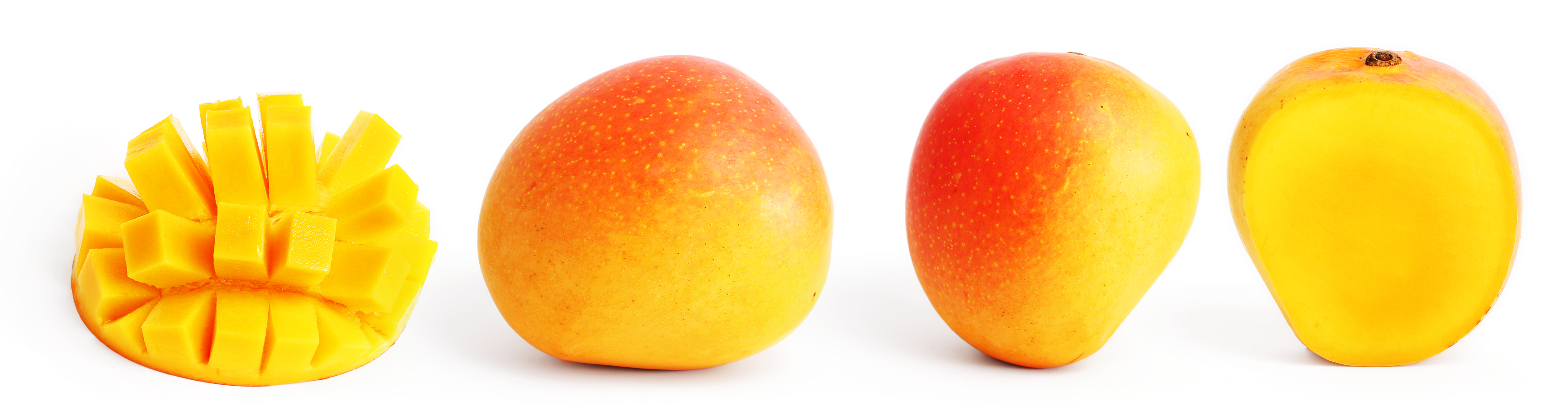 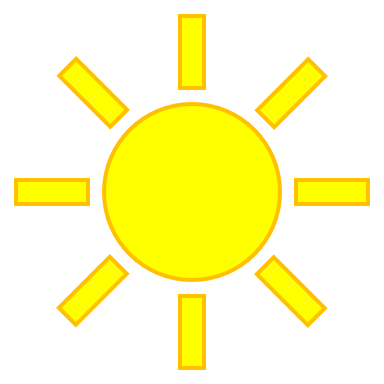 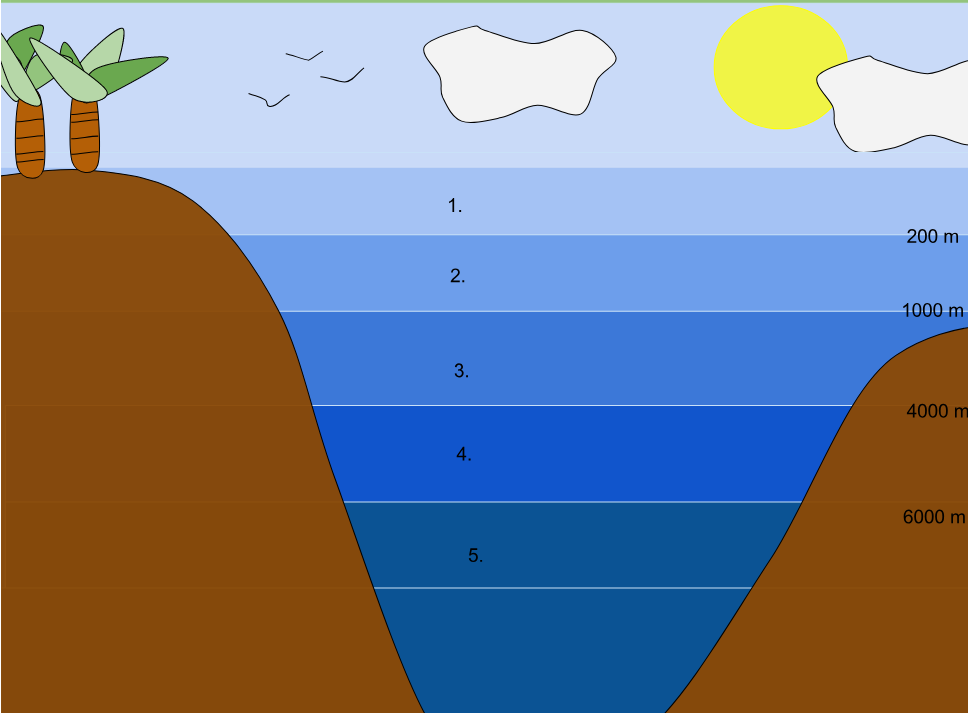 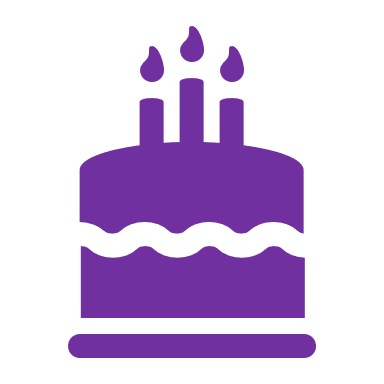 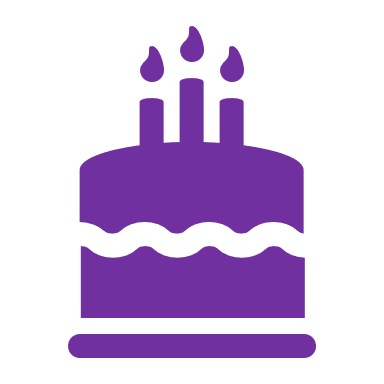 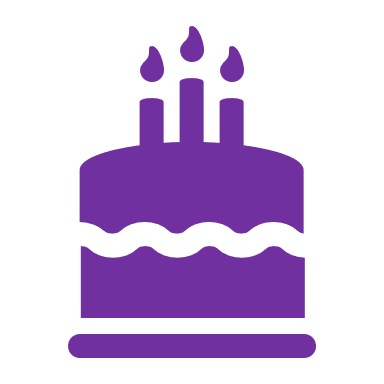 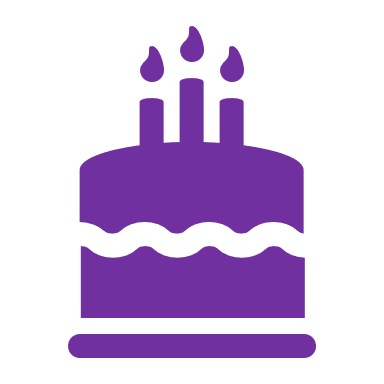 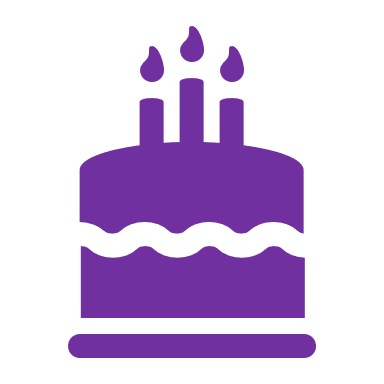 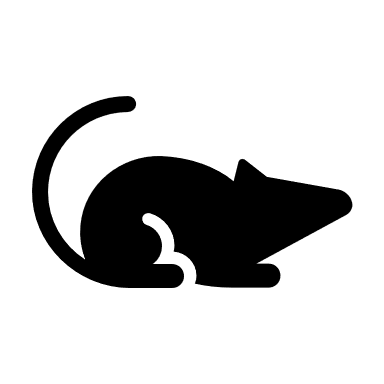 By Awakening Conscience CC BY-SA 4.0
Taken by fir0002 Wikimedia Commons
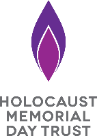 What happens on Holocaust Memorial Day?
Darfur in Sudan
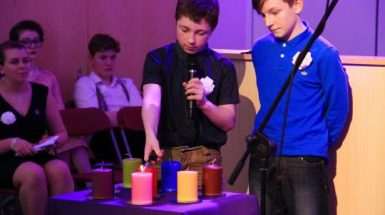 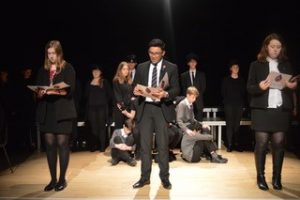 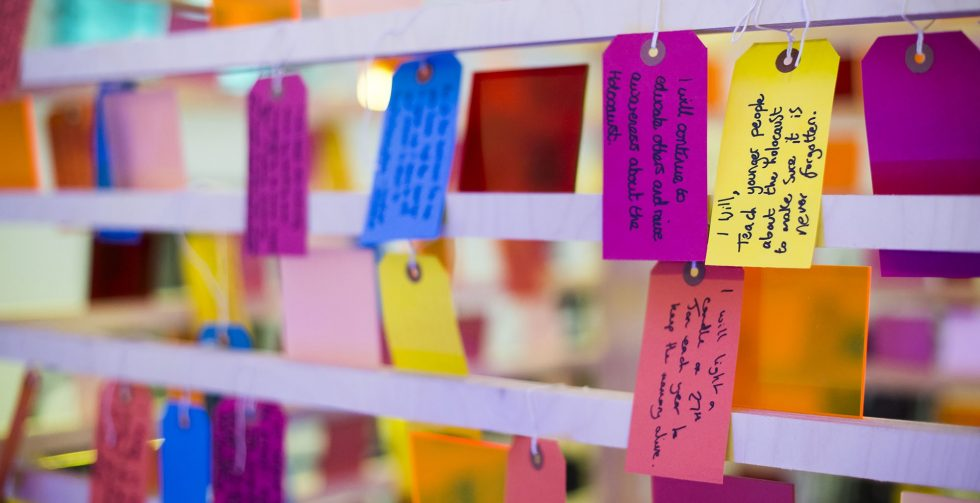 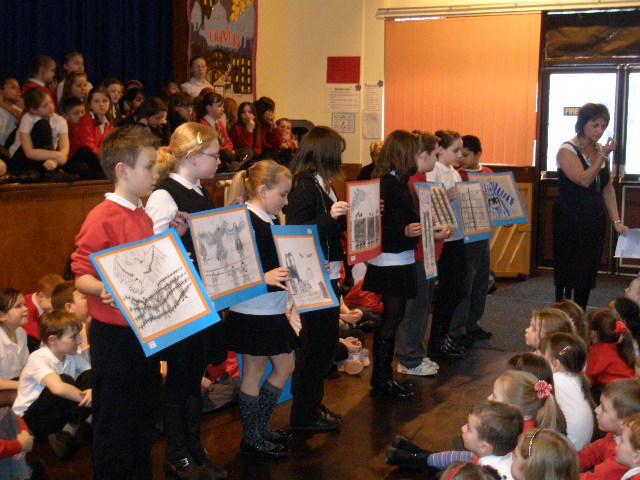 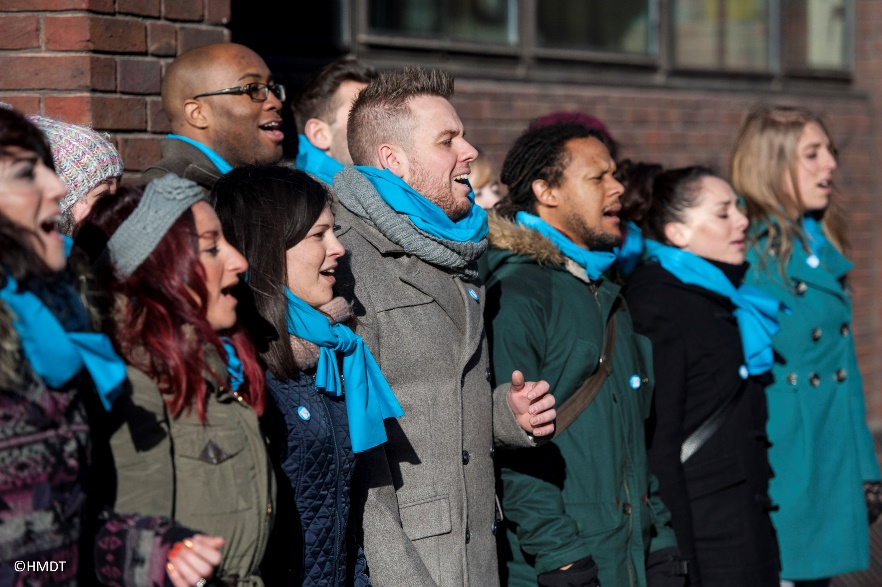 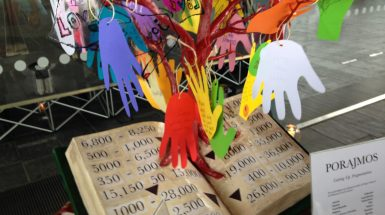 Local activities around the country
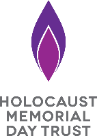 What can we do?
Darfur in Sudan
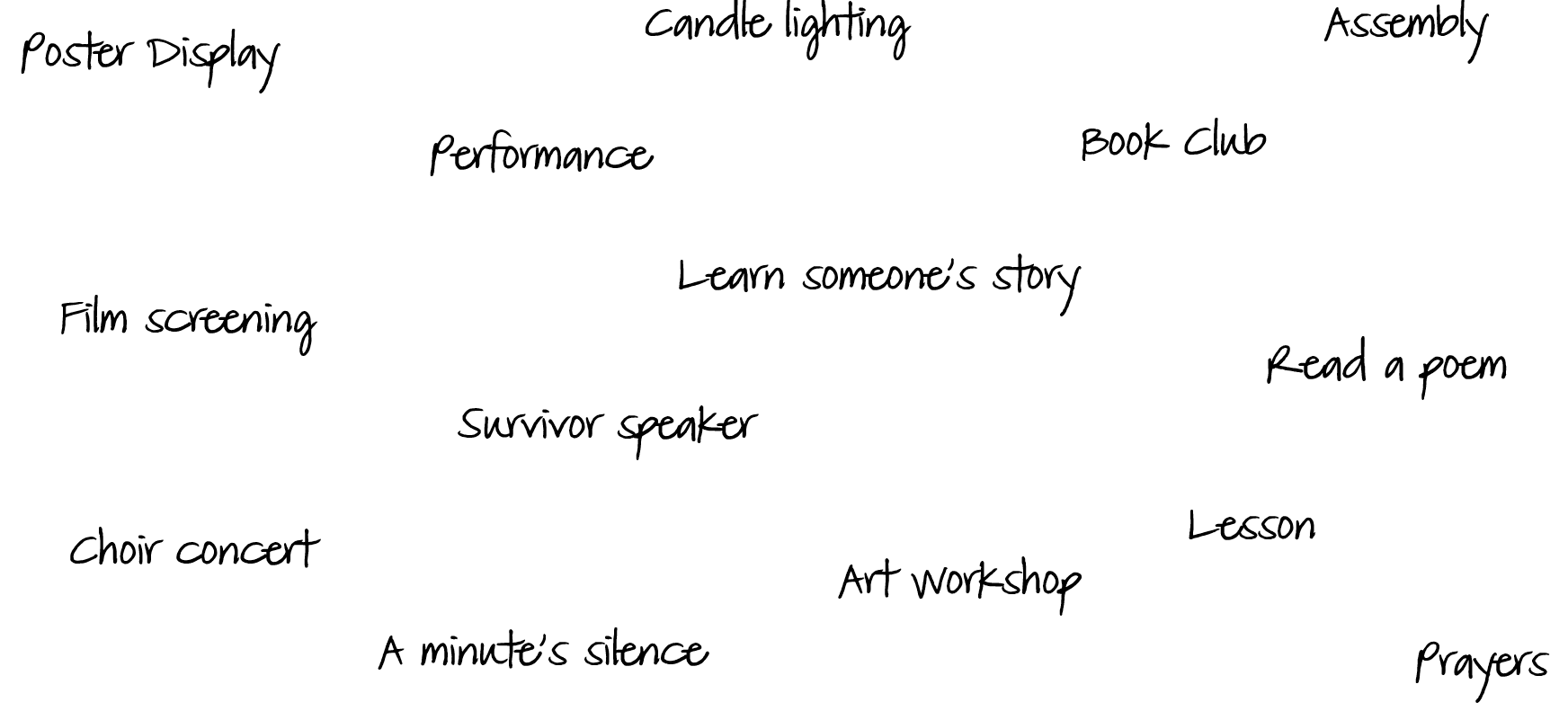 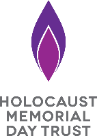 Your voice is amazing
Darfur in Sudan
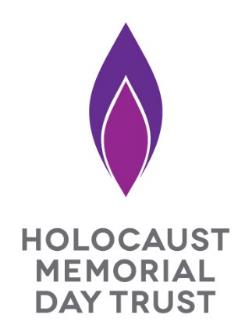 Holocaust Memorial Day